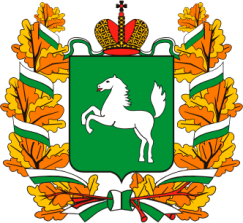 Департамент общего образования Томской области
Об апробации модели аттестации учителей на основе использования проектов типовых комплектов единых федеральных оценочных материалов для проведения аттестации педагогических работников, замещающих должность «учитель»
Садиева Марина Станиславовна, начальник отдела организационно-кадровой и правовой работы Департамента  общего образования Томской области
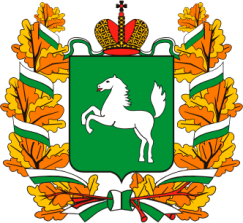 Департамент общего образования Томской области
«… обеспечить формирование национальной системы учительского роста, направленной на установление для педагогических работников уровней владения профессиональными компетенциями, подтверждаемыми результатами аттестации, а также на учёт мнения выпускников общеобразовательных организаций …» 

(Поручение Президента Российской Федерации по итогам заседания Государственного совета от 23.12.2015)
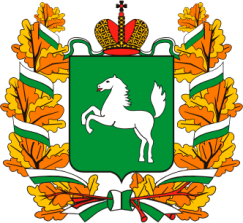 Департамент общего образования Томской области
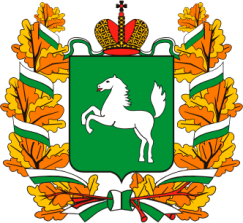 Департамент общего образования Томской области
Для оценки сформированности компетенции на уровне действий проводится анализ образца профессиональной деятельности учителя, который включает в себя:
план (конспект) урока,
видеоурок с указанными в нем видеофрагментами, иллюстрирующими проверяемые компетенции,
образцы самостоятельной работы обучающегося (с оцениванием этих работ  учителем),
рефлексивный самоотчет.
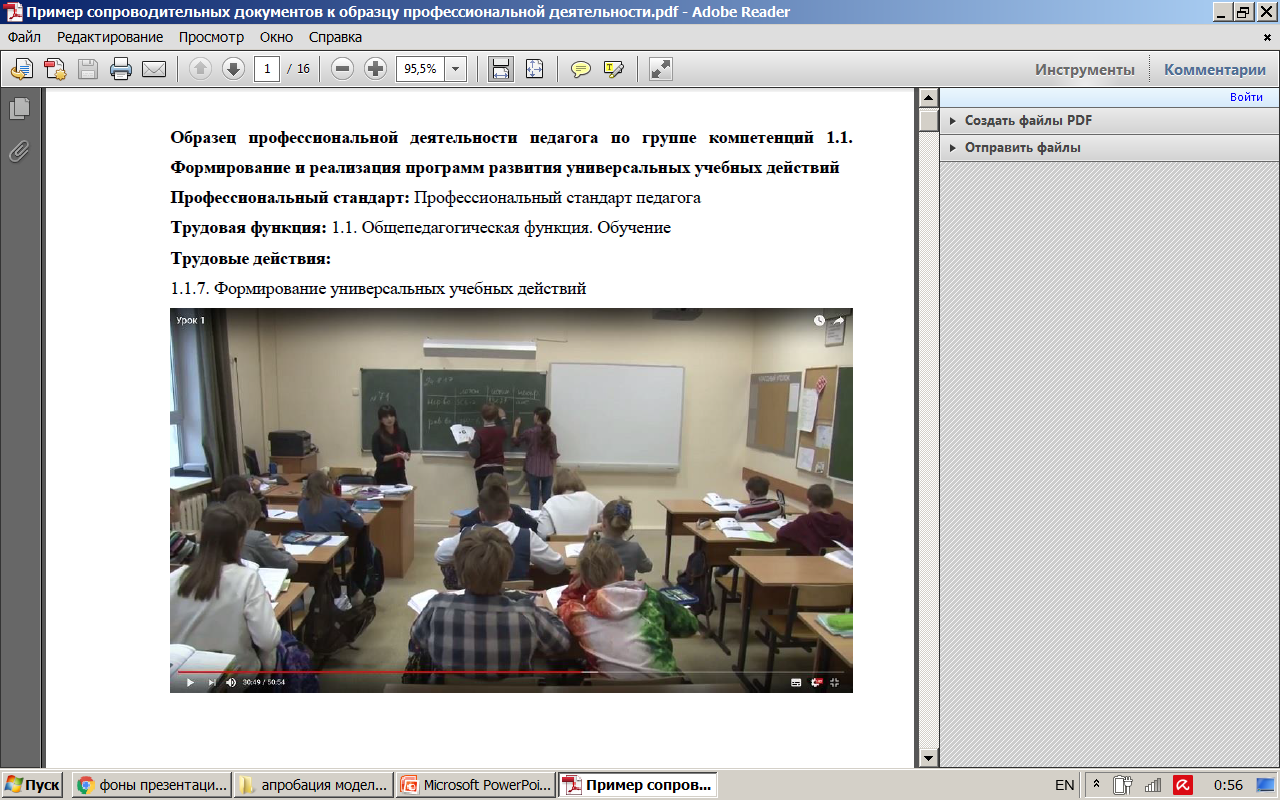 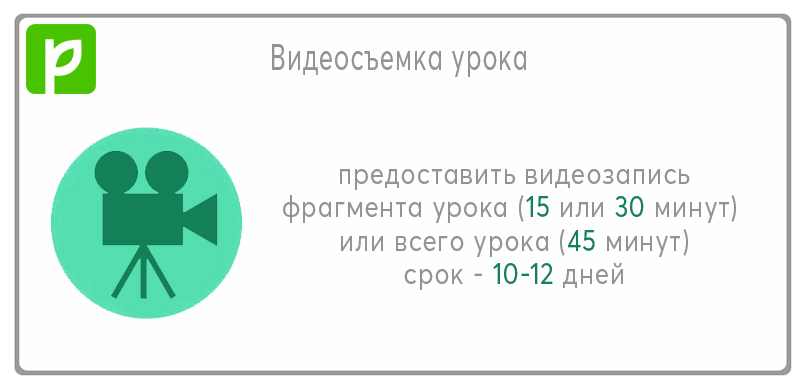 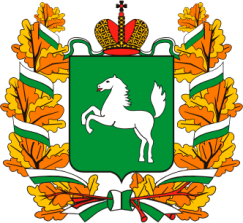 Департамент общего образования Томской области
Сформированность компетенции в части профессиональных знаний и  суждений проверяется в решении кейсов (педагогических задач и ситуаций), направленных на оценку профессионального мышления педагогов.
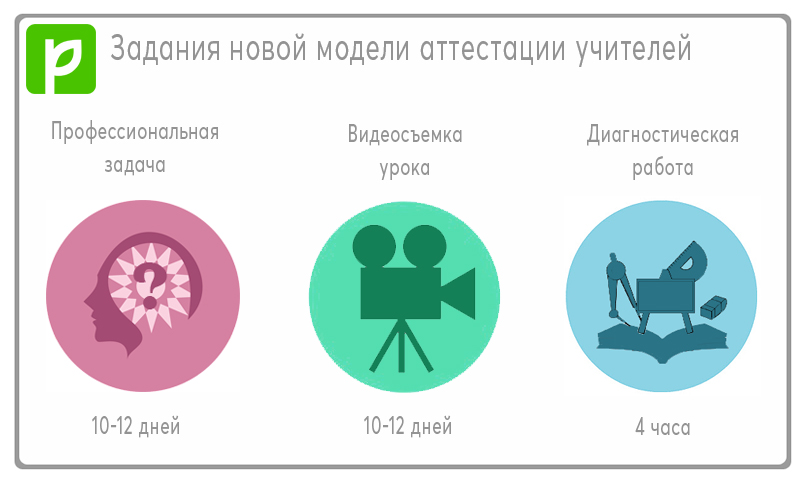 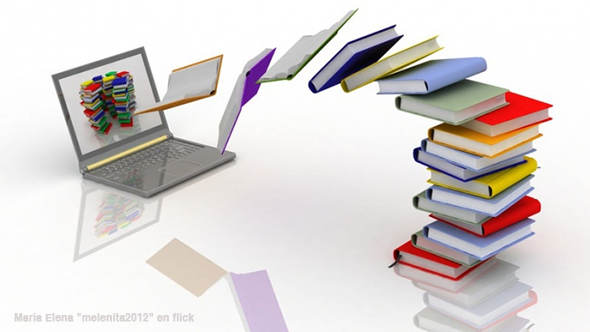 [Speaker Notes: Для оценки сформированности компетенции на уровне действий проводится анализ образца профессиональной деятельности учителя, который включает в себя:
план (конспект) урока,
видеоурок с указанными в нем видеофрагментами, иллюстрирующими проверяемые компетенции,
образцы самостоятельной работы обучающегося (с оцениванием этих работ  учителем),
рефлексивный самоотчет.]
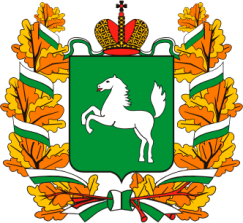 Департамент общего образования Томской области
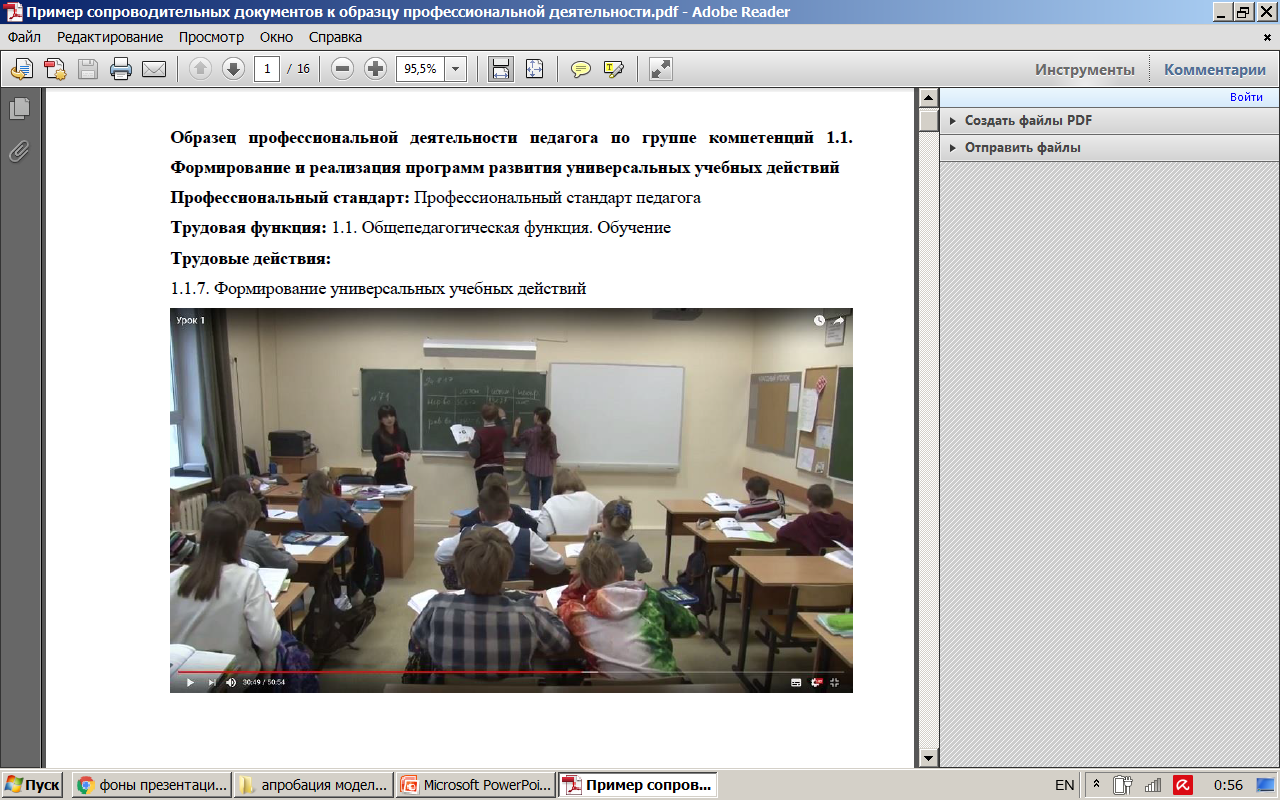 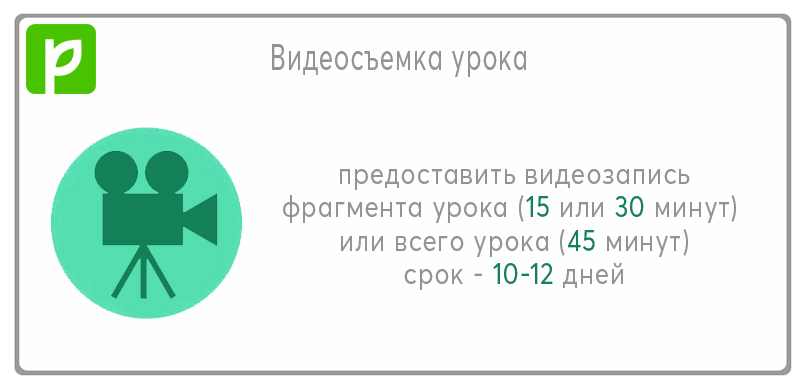 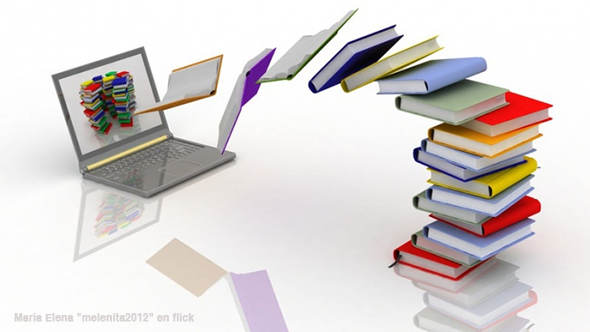 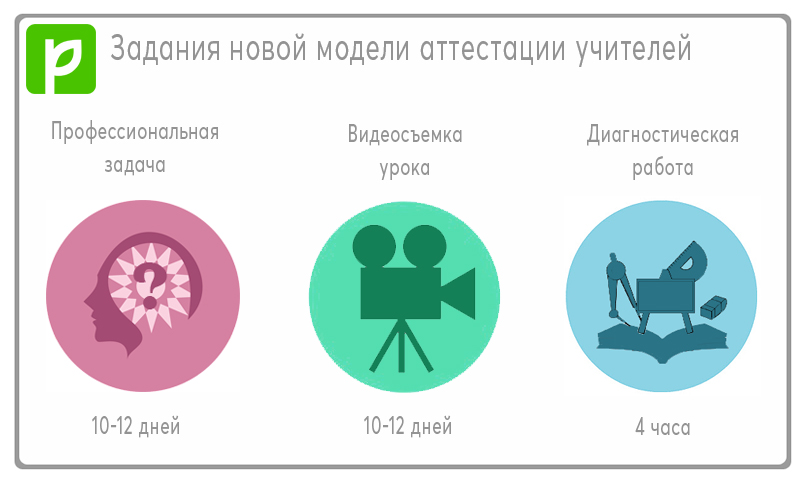 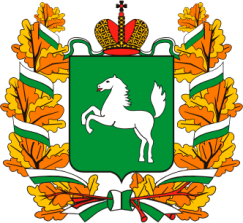 Департамент общего образования Томской области
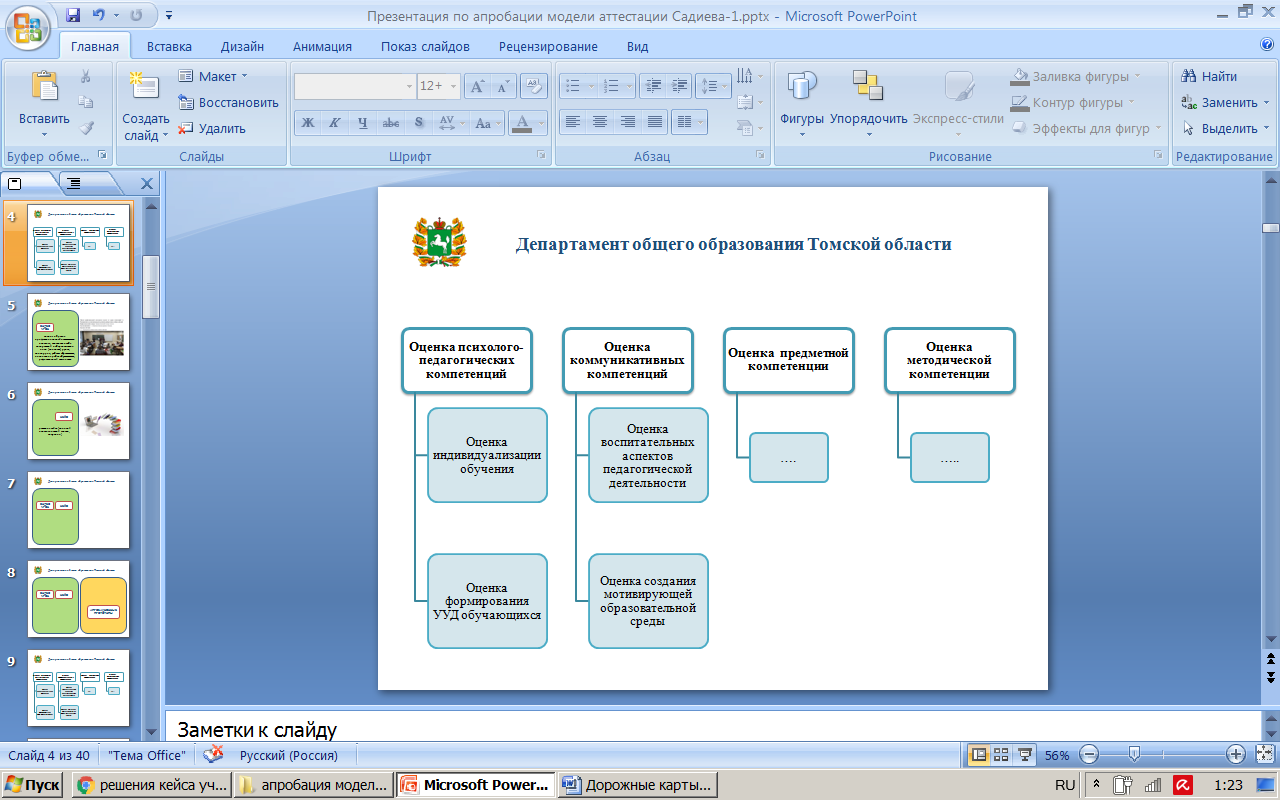 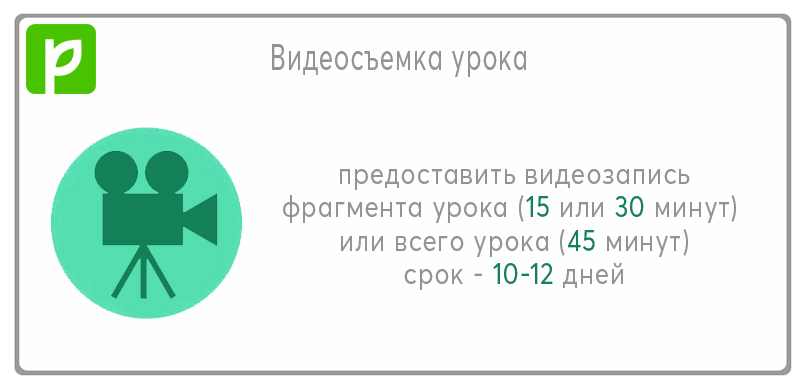 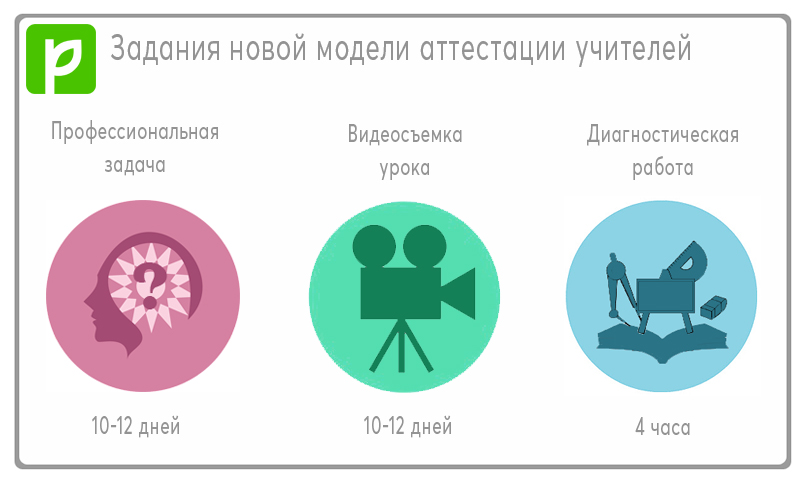 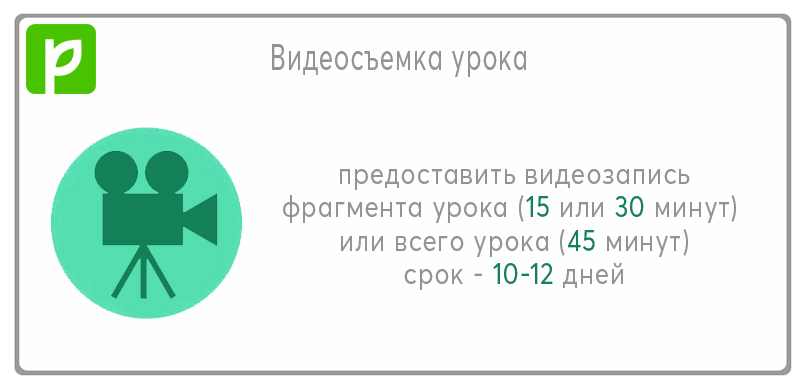 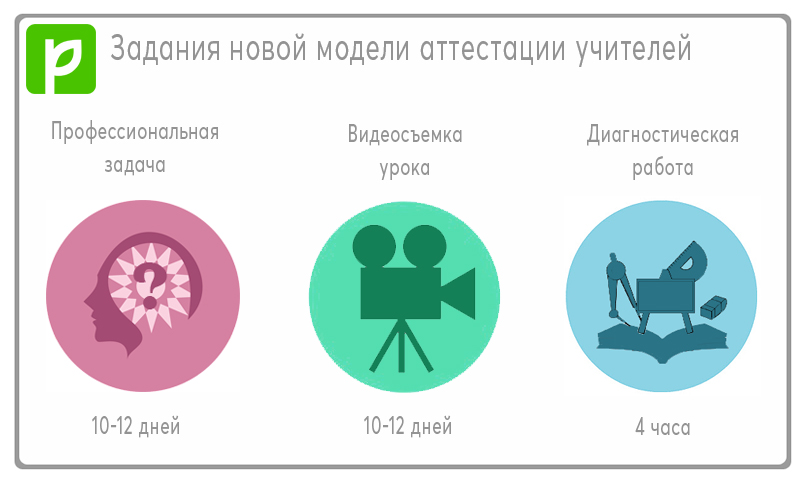 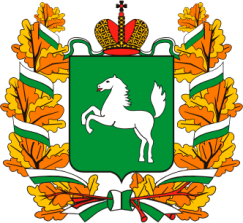 Департамент общего образования Томской области
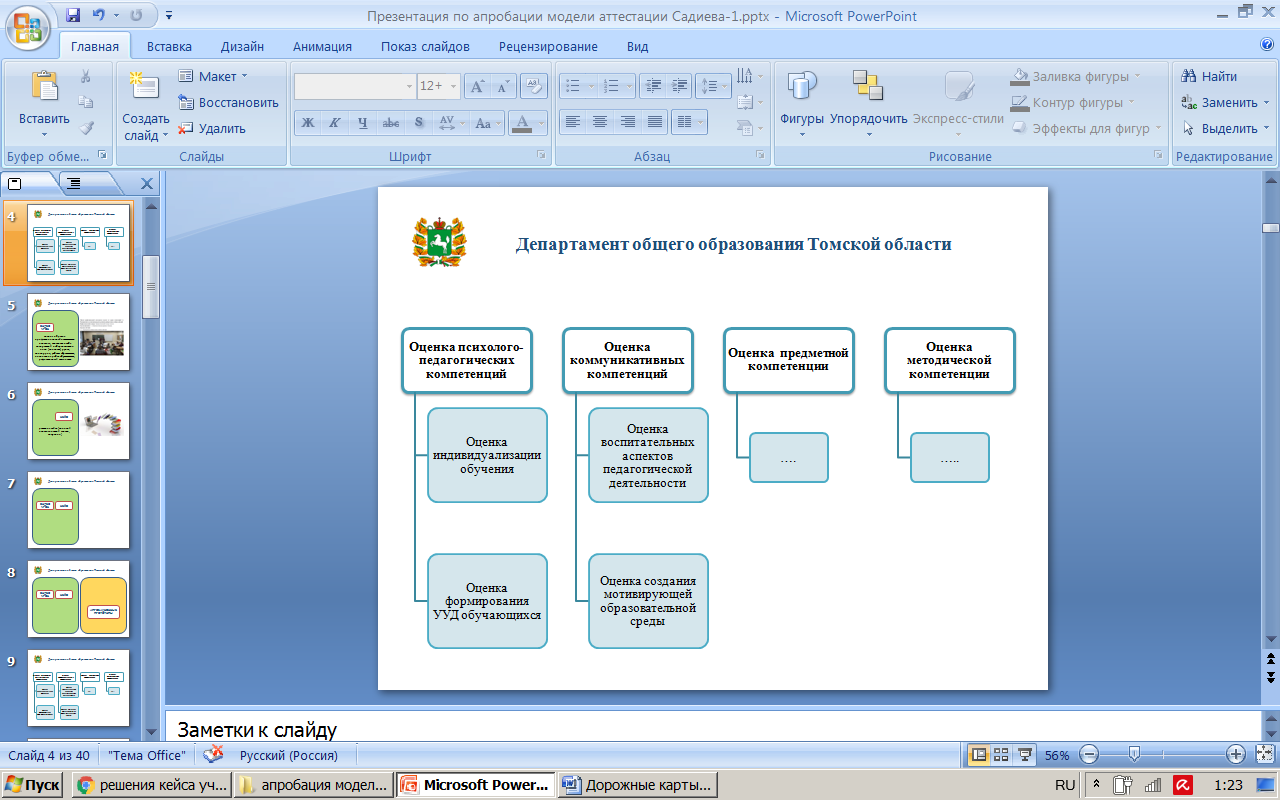 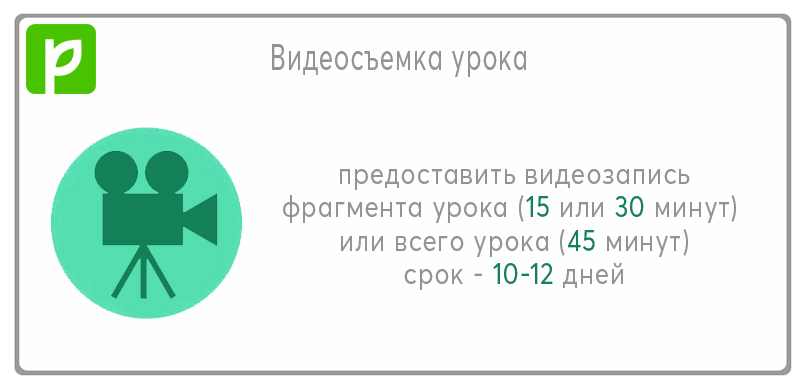 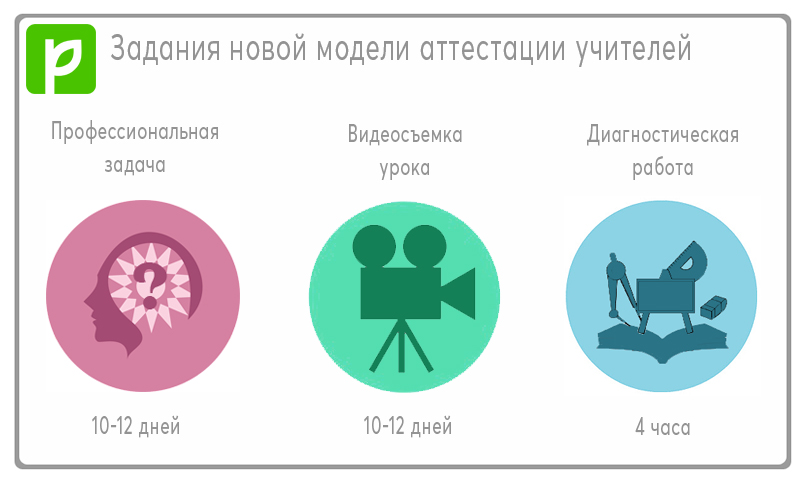 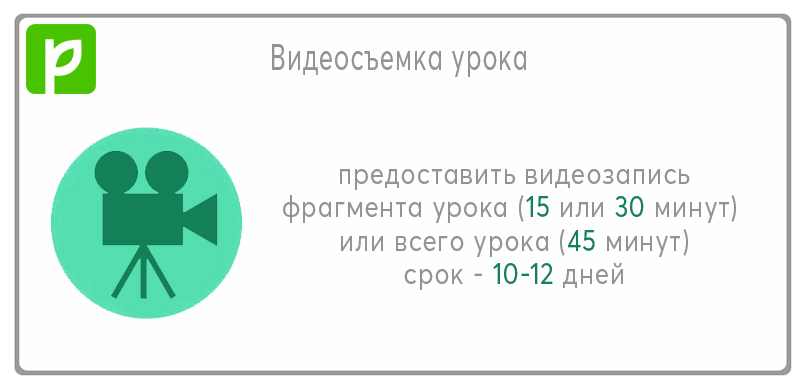 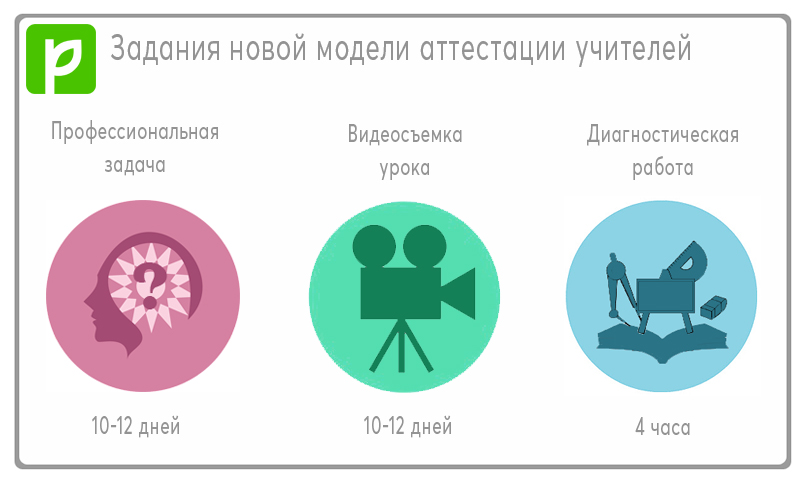 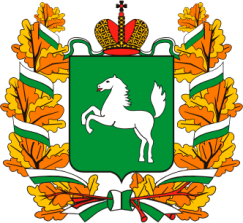 Департамент общего образования Томской области
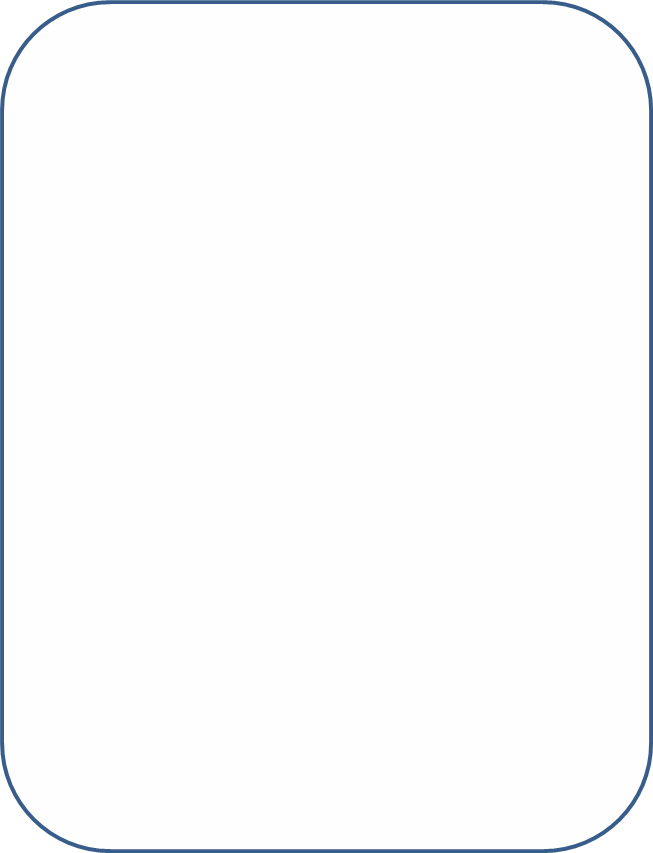 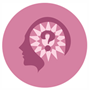 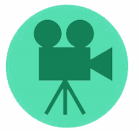 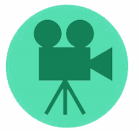 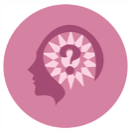 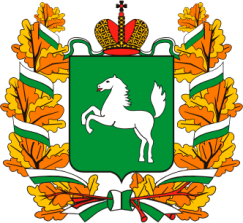 Департамент общего образования Томской области
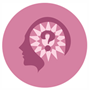 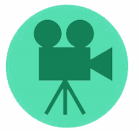 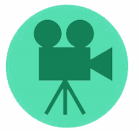 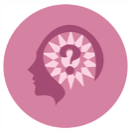 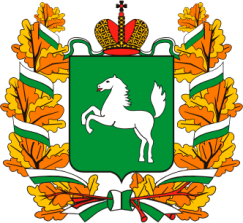 Департамент общего образования Томской области
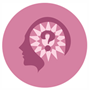 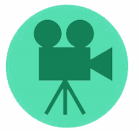 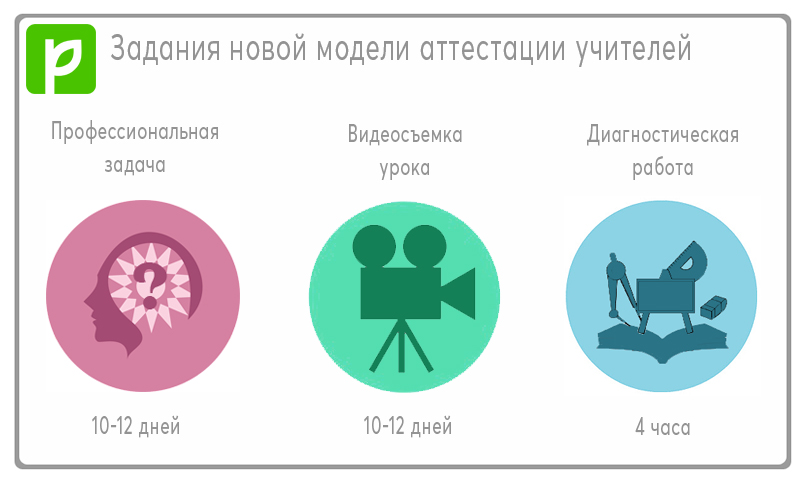 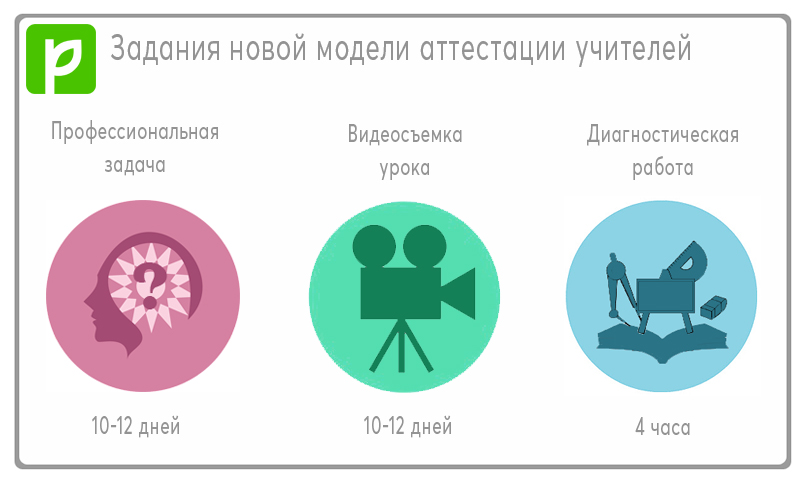 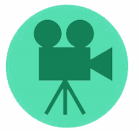 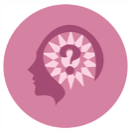 АПРОБАЦИОННЫЕ ПРОТОТИПЫ
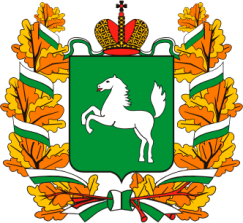 Департамент общего образования Томской области
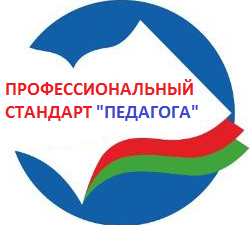 Элементы модели аттестации, вынесенные в апробацию
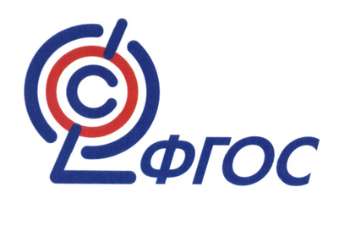 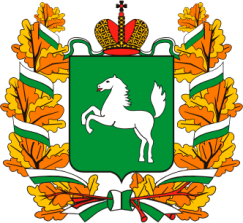 Департамент общего образования Томской области
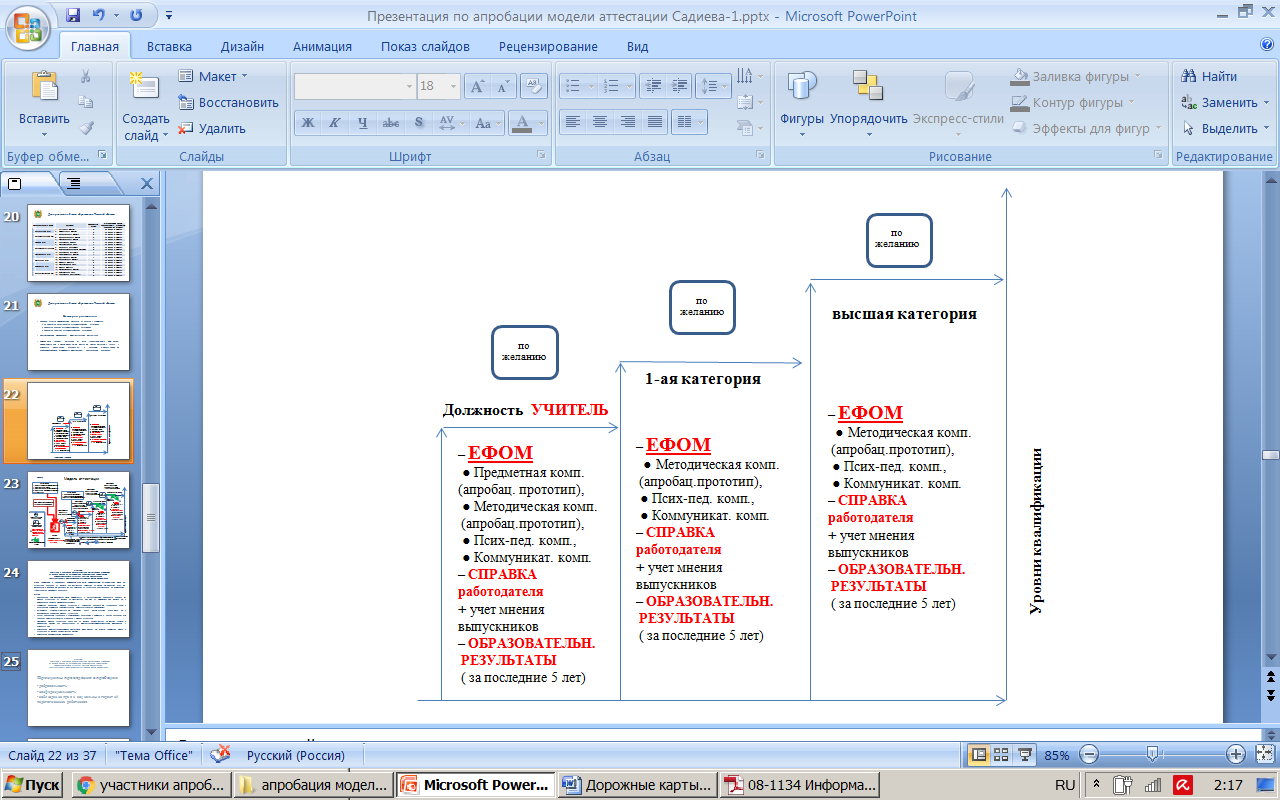 АПРОБАЦИЯ 
элементов модели аттестации (категория участников  - учителя)
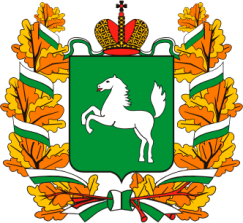 Департамент общего образования Томской области
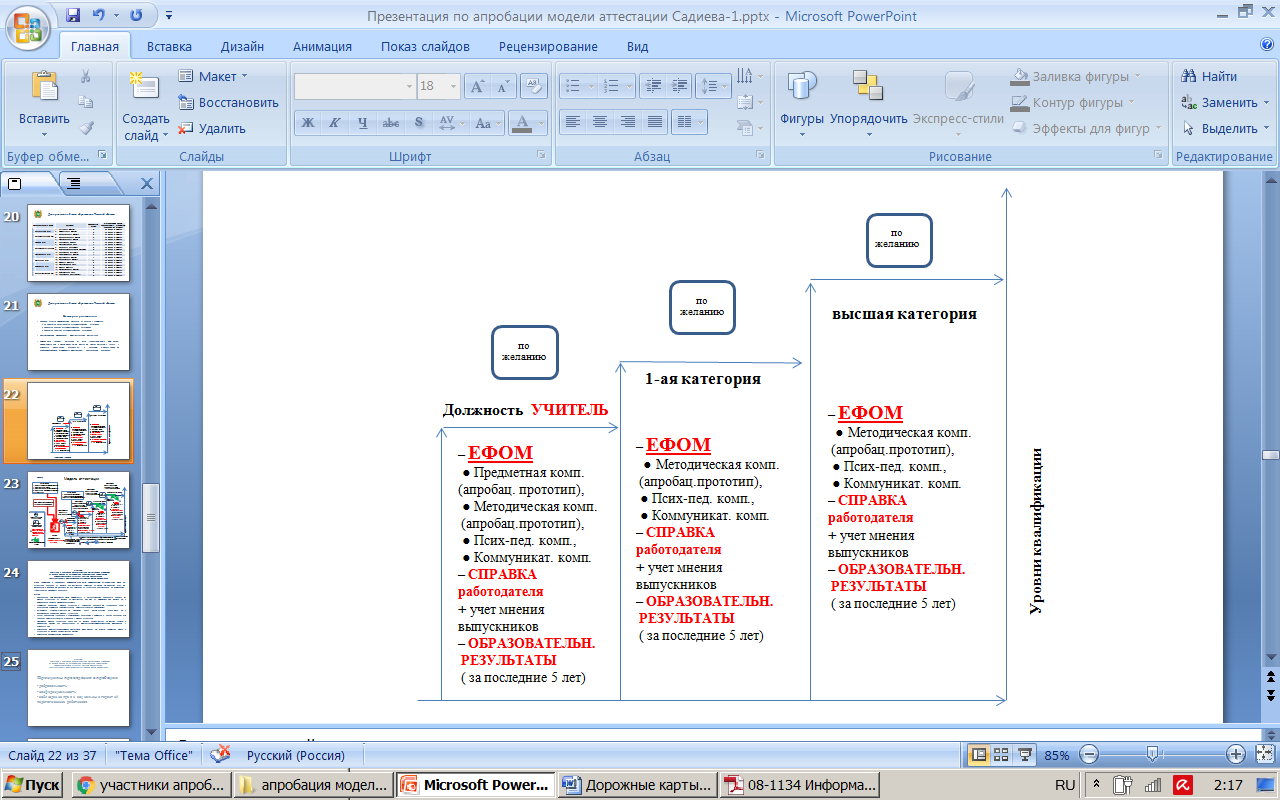 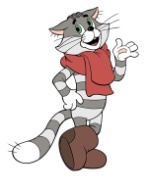 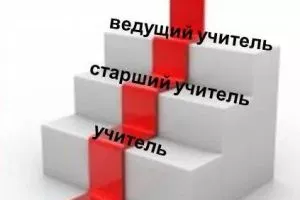 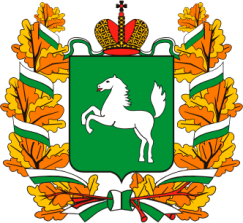 Департамент общего образования Томской области
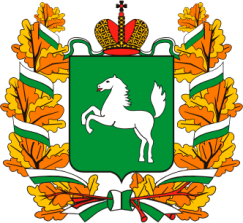 Департамент общего образования Томской области
Категории участников
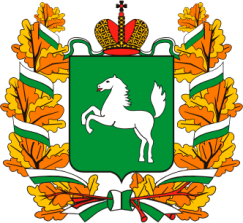 Департамент общего образования Томской области
Экспертные заключения (протоколы) элементам модели аттестации
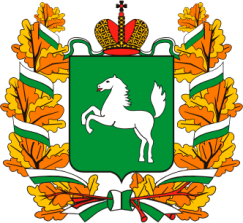 Департамент общего образования Томской области
План-график проведения апробации
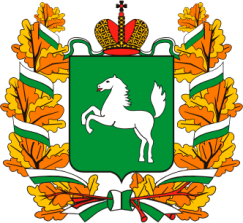 Департамент общего образования Томской области
ПРОЕКТ
Модель аттестации
Категории: 
1.Выпускники  педагогических ВУЗов
2. Лица без пед. образ.
3. Лица  без опыта работы учителем
4. Лица с пед. образ, но с перерывом в стаже > 5 лет
Документ об установлениивысшей категории
 (5 лет срок действия)
Документ об установлении 1-ой категории (5 лет срок действия)
высшая категория
Категории: 
1.Молодые специалисты
2. Учителя, подтверждающие соответствие должности учителя
А
по желанию
ВЫБОР
Действ. модель  А
Пед. образование ВУЗы
студенты в период ИГА
1-ая категория
Документ о подтверждении соответствия должности учителя  (5 лет  срок действия)
– ЕФОМ 
               ● Метод. К.,         ● ПП. К.,
            ● Комм. К.
        – СПРАВКА              работодателя                + учет мнения                                  выпускников 
              – ОБРАЗОВАТ.                РЕЗ-ТЫ             (за посл. 5 лет)
А
по желанию
ВЫБОР
Действ. модель  А
Сертификат допуска к пед.деятельности
– ЕФОМ 
               ●Метод. К.,          ● ПП. К.,
             ● Комм. К.
         – СПРАВКА          работодателя            + учет мнения                              выпускников
             – ОБРАЗОВАТ.                РЕЗ-ТЫ             (за посл. 5 лет)
А
обяз
Должность УЧИТЕЛЬ
А
обяз
– ЕФОМ 
 ● Предм . К., 
 ● Метод. К.,
 ● ПП. К.,
 ● Комм. К.
– СПРАВКАработодателя + учет мнения выпускников
– ОБРАЗОВАТ. РЕЗ-ТЫ ( за посл. 5 лет)
- Обязательная аттестация
Молодой специалист
А
обяз
А
по желанию
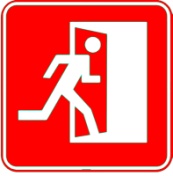 Уровни квалификации
ЕФОМ 
 ● Предм . К., 
 ● Метод. К.,
 ● ПП. К.,
 ● Комм. К.
- Аттестация  по желанию
Центр оценки педагогических компетенций (федеральный портал)
«Вход в профессию» (профессиональный экзамен)
3 года
Профессиональная деятельность
Самодиагностика + ДПО по выявленным дефицитам
 при содействии Ассоциаций ( предметных, выпускников и др.)
СУПЕРВИЗИЯ со стороны наставника(устранение выявленных дефицитов)
Переходный период  - 5 лет
КИМы
Эксперты
В составе Атт.комиссии
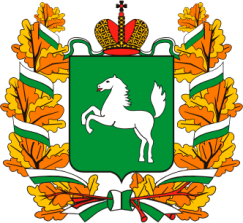 Департамент общего образования Томской области
Об апробации модели аттестации учителей на основе использования проектов типовых комплектов единых федеральных оценочных материалов для проведения аттестации педагогических работников, замещающих должность «учитель»
Садиева Марина Станиславовна, начальник отдела организационно-кадровой и правовой работы Департамента  общего образования Томской области